Podstawowe perspektywy refleksji etycznej
Etyka zawodów prawniczych
Prawo – studia wieczorowe 2019/2020
Dr Maciej Pichlak
Uniwersytet Wrocławski
Katedra Teorii i Filozofii Prawa
maciej.pichlak@uwr.edu.pl 
https://prawo.uni.wroc.pl/user/12147
Co to znaczy postępować etycznie?
(Kazus dobrej studentki)
Moralnośc obowiązku a moralność aspiracji
Obowiązku
Aspiracji
Podstawowe wymagania życia społecznego
Brak pochwały; nagana
Głównie obowiązki negatywne
Sztywne i uniwersalne zobowiązania; niestopniowalne
Możliwość egzekwowania
Koncepcje dobrego życia, doskonałości i spełnienia
Pochwała; brak nagany
Głównie oczekiwania pozytywne
Elastyczna i dostosowująca się do okoliczności; stopniowalne
Niemożliwa do egzekwowania
„Dwie moralności”: przykład
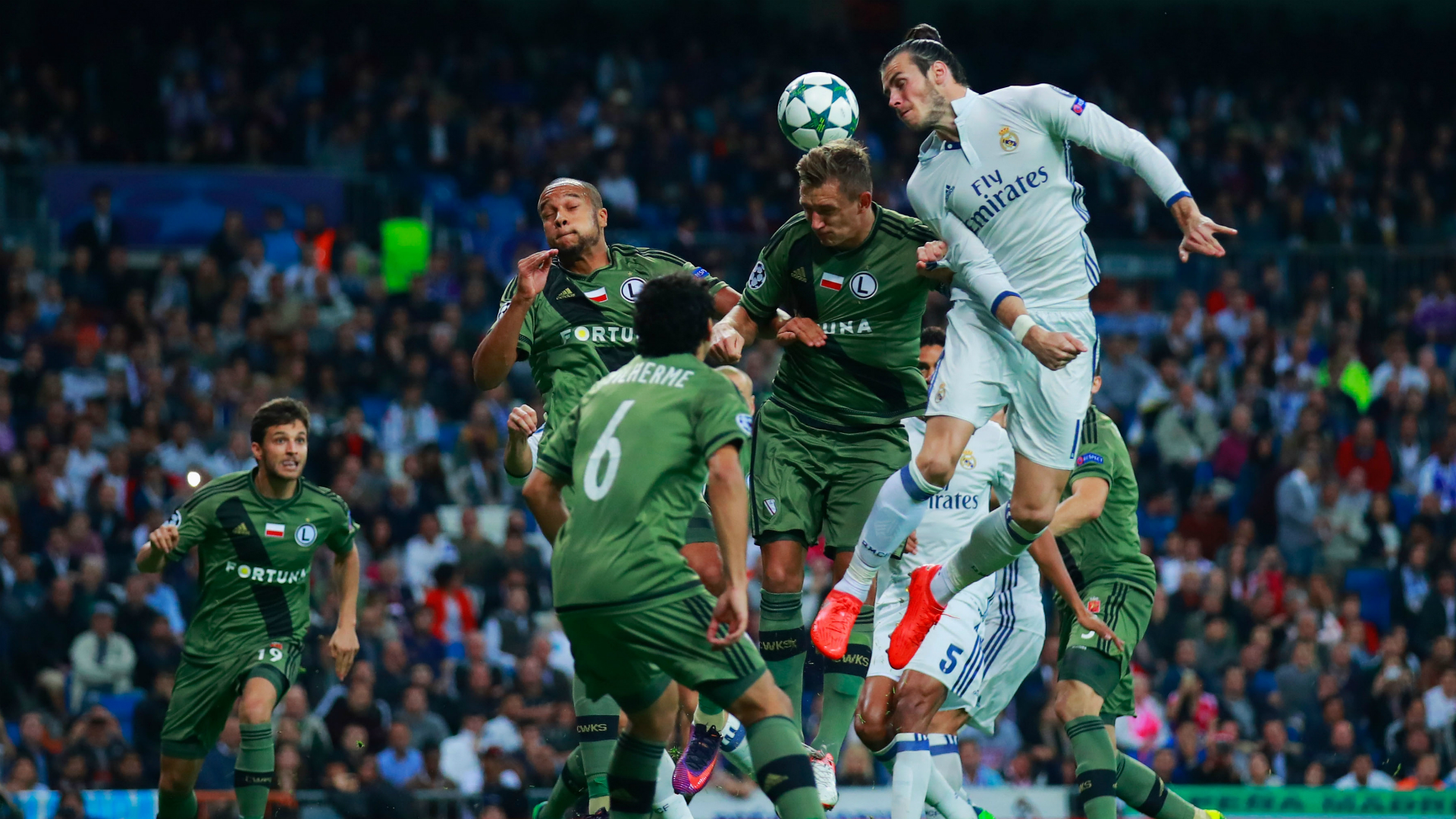 Przegrali, ale wstydu nie przynieśli. Czyli właściwie wygrali? Otóż nie, przynieśli wstyd, tylko nieco mniejszy niż ostatnio, więc trzeba było odrobiny wysiłku, żeby go zauważyć. […]
Jak to, wszak podjęliśmy walkę, udało się uniknąć kompromitacji! – sączy się dezaprobata dla niezadowolonych. Podjęcie walki jest psim obowiązkiem, dzięki któremu psim swędem czasem udaje się wyszarpać jakąś zdobycz. Dumy z faktu wykonywania zawodowych obowiązków przez sowicie opłacanych profesjonalistów odczuwać nie zamierzam. […] 
Zadowolenie z wyniku 1:5 uważam za chorobliwe, wszystkim, którzy poczuli dumę z postawy Legionistów przed dwoma tygodniami, doradzałbym wizytę u psychologa.
Wojciech Kuczok, „Gazeta Wyborcza”
Wymagalność moralności aspiracji
Fuller twierdzi, że nie można od nikogo wymagać spełnienia jej lub jego aspiracji. Aspiracje nie byłyby więc przedmiotem obowiązku. 
Istnieją jednak sfery życia i sytuacje, w których wymagane jest wypełnianie standardów wyrażonych w języku aspiracji. Innymi słowy, moralność aspiracji i obowiązku bywają łączone ze sobą.

Kazus McDonald’s
Kazus etyk prawniczych
Zbiór Zasad Etyki Zawodowej Sędziów i Asesorów Sądowych
§ 21. Sędzia nie może świadczyć usług prawniczych.
§ 22. Sędzia nie może należeć do jakiejkolwiek organizacji działającej poza obowiązującym porządkiem prawnym lub w jakiejkolwiek formie ją wspierać.


§ 2. Sędzia powinien zawsze kierować się zasadami uczciwości, godności, honoru, poczuciem obowiązku oraz przestrzegać dobrych obyczajów.
§ 4. Sędzia powinien dbać o autorytet swojego urzędu, o dobro sądu, w którym pracuje, a także o dobro wymiaru sprawiedliwości i ustrojową pozycję władzy sądowniczej.
Zbiór Zasad Etyki Adwokackiej i Godności Zawodu
§ 1.2. Naruszeniem godności zawodu adwokackiego jest takie postępowanie adwokata, które mogłoby go poniżyć w opinii publicznej lub poderwać zaufanie do zawodu. 
3. Obowiązkiem adwokata jest przestrzegać norm etycznych oraz strzec godności zawodu adwokackiego.
§ 8. Adwokat powinien wykonywać czynności zawodowe według najlepszej woli i wiedzy, z należytą uczciwością, sumiennością i gorliwością. Obowiązkiem adwokata jest stałe podnoszenie kwalifikacji zawodowych i dążenie do utrzymania wysokiej sprawności zawodowej. 


§ 20. W przypadku dokonywanego przeszukania w lokalu, w którym adwokat wykonuje zawód, lub w mieszkaniu prywatnym adwokata, jest on obowiązany żądać uczestniczenia w tej czynności przedstawiciela samorządu adwokackiego.
Uzupełnienie: trzy moralności?
Moralność obowiązku (deontologia)

Etyka cnót (teleologia)

Moralność konsekwencji (utylitaryzm)
Literatura
Lon L. Fuller, Moralność prawa, różne wydania, rozdz. 1 (Dwie moralności)
Michael J. Sandel, Sprawiedliwość: Jak postępować słusznie?, Warszawa 2013, rozdz. 1